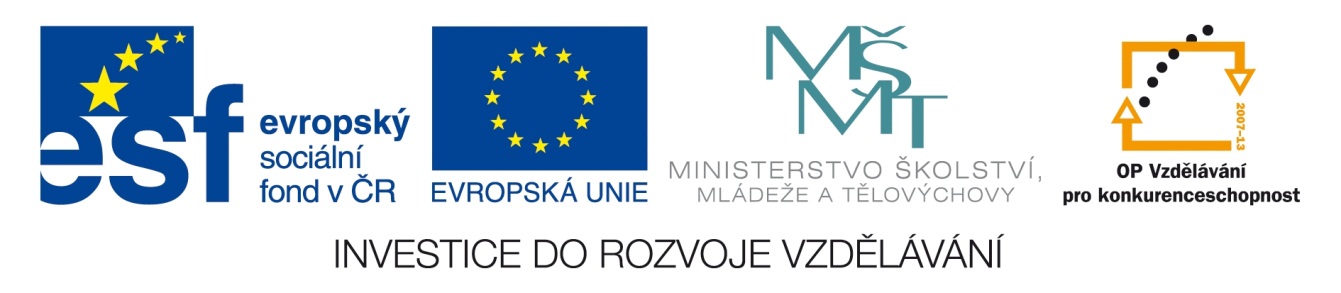 Registrační číslo projektu: CZ.1.07/1.1.38/02.0025
Název projektu: Modernizace výuky na ZŠ Slušovice, Fryšták, Kašava a Velehrad
Tento projekt je spolufinancován z Evropského sociálního fondu a státního rozpočtu České republiky.
Vánoční stromeček
PČ_009_Příprava pokrmů – pečení perníku – vánoční stromeček
Autor: Mgr. Helena Uhříková

Škola: Základní škola Fryšták, okres Zlín, příspěvková organizace
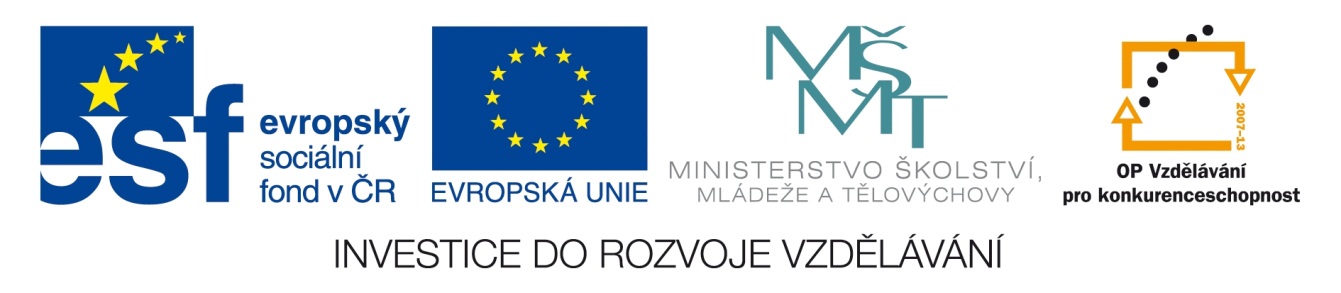 Anotace:
Digitální učební materiál popisuje pracovní postup pečení a zdobení medového perníku.
Materiál vysvětluje celý pracovní postup výroby perníkového vánočního stromečku.
Je určen pro předmět pracovní činnosti a 4. – 5. ročník
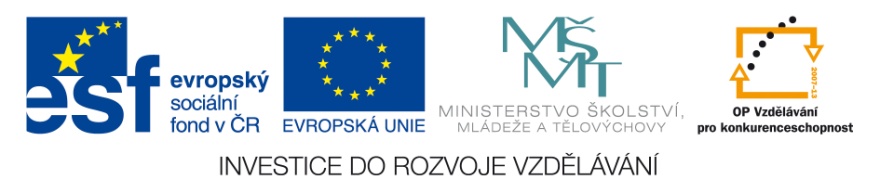 Suroviny na těsto:
30 dkg hladké mouky
15 dkg cukru
2 vejce
6 dkg medu
5 dkg sádla
7 hřebíčků
1 kávová lžička mleté skořice
2 kávové lžičky prášku do pečiva
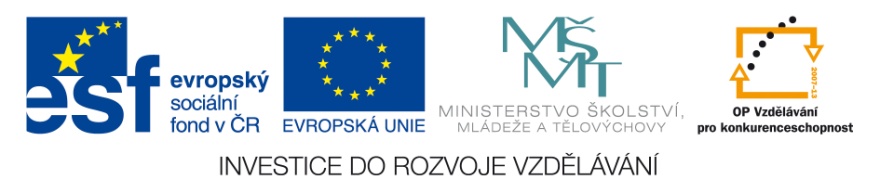 Pomůcky na pečení a zdobení:
plech, váleček, hladká mouka na podsypání těsta, pečící papír, mašlovačka, mikrotenový sáček, vajíčko, mletý cukr.
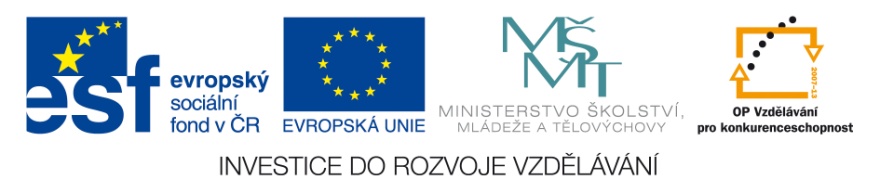 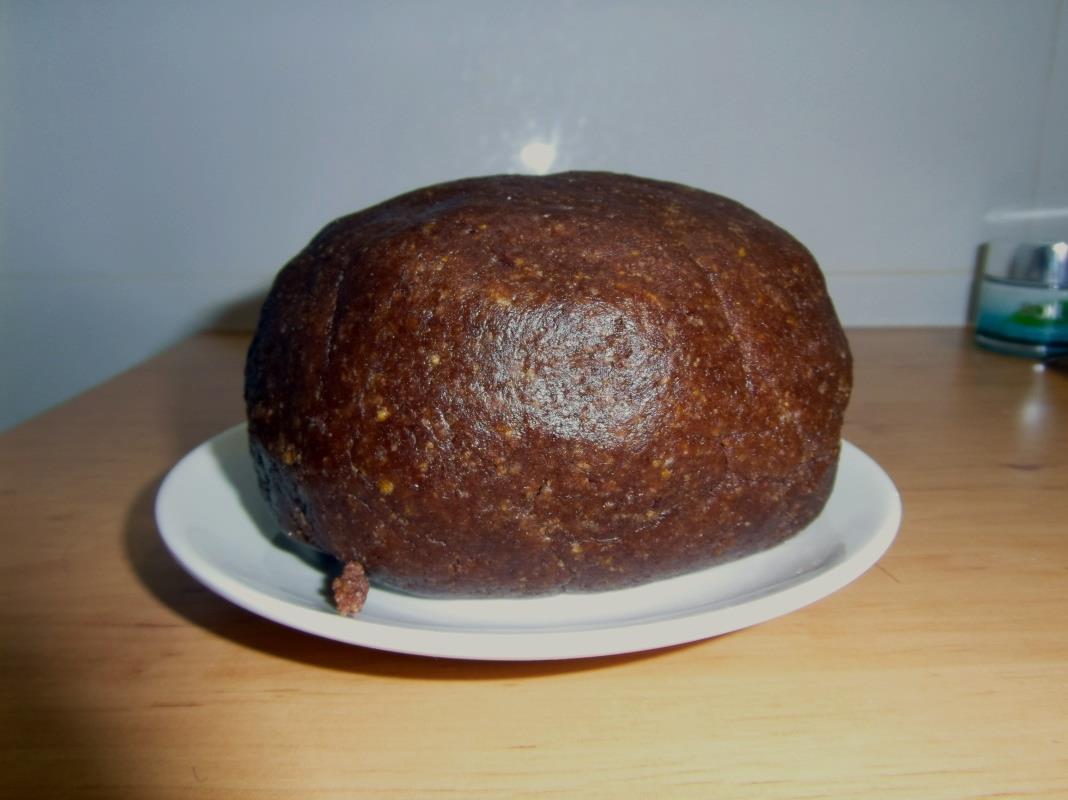 Krok č. 1:
Ze všech uvedených surovin vypracujeme těsto, které necháme v chladnu odpočinout do druhého dne.
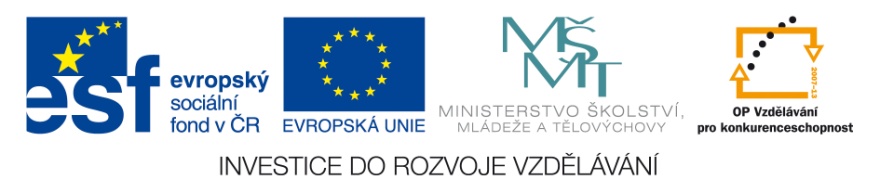 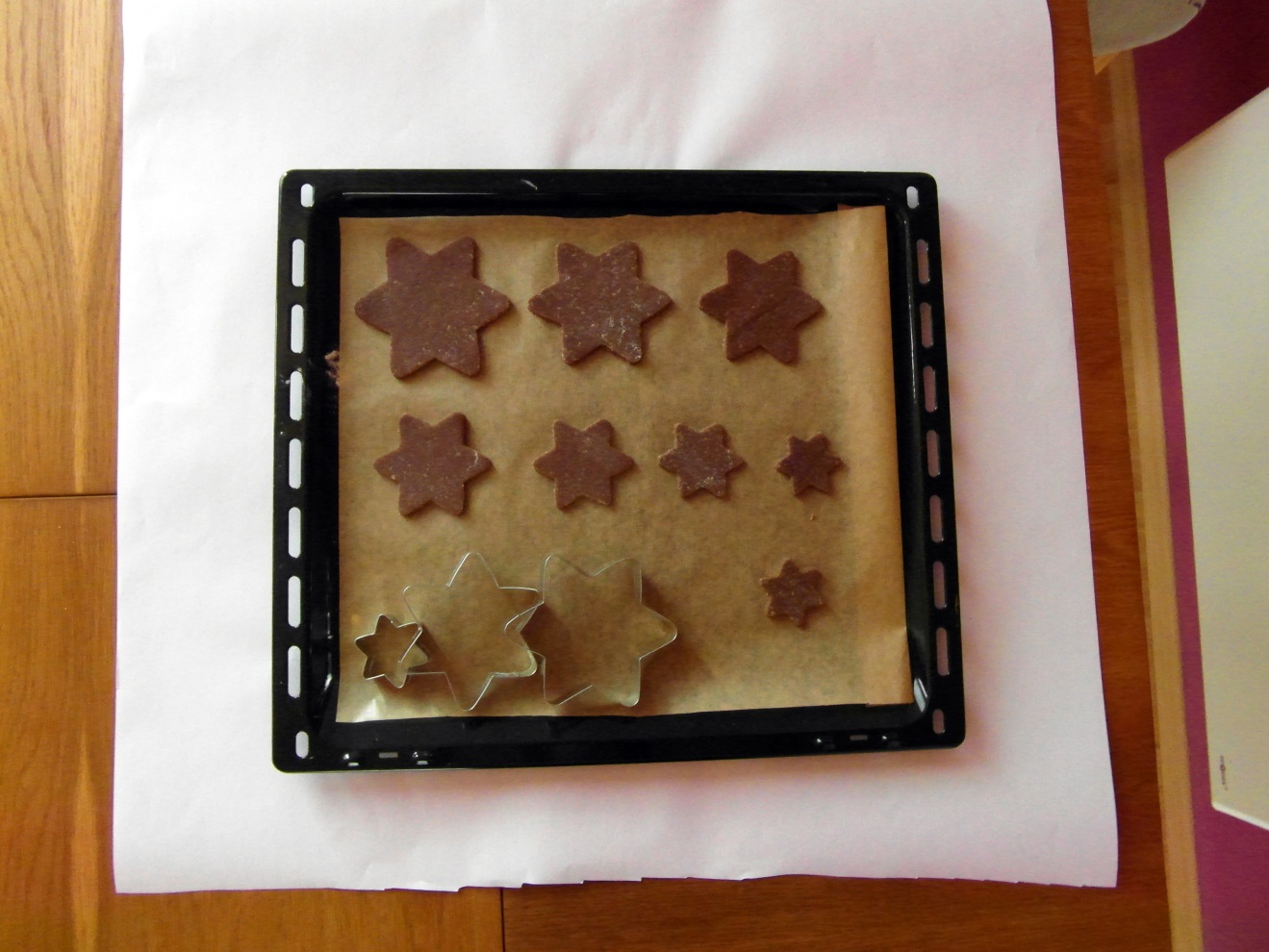 Krok č. 2:
Z těsta vyválíme plát silný 0,5 cm. Vykrájíme osm hvězdiček  ve velikosti od 11,5 cm do 3 cm. Vykrojené hvězdičky dáme na plech vyložený pečícím papírem a upečeme v předem vyhřáté troubě na 175 stupňů, délka pečení je 20 minut.
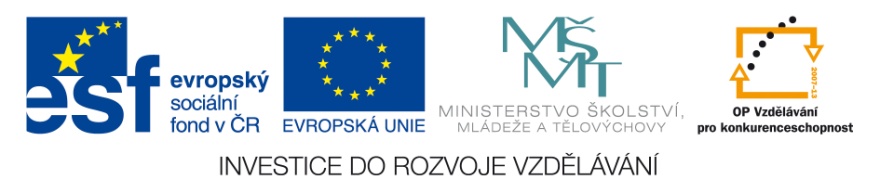 Krok č. 3:
Po upečení ihned potřeme perníky rozšlehaným žloutkem a necháme je vychladit.
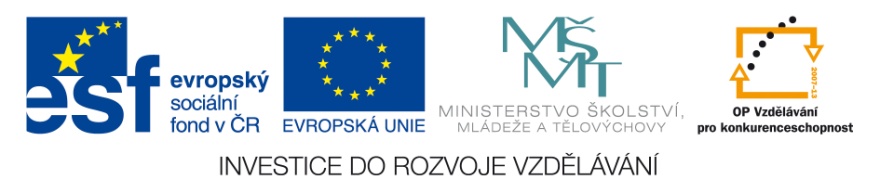 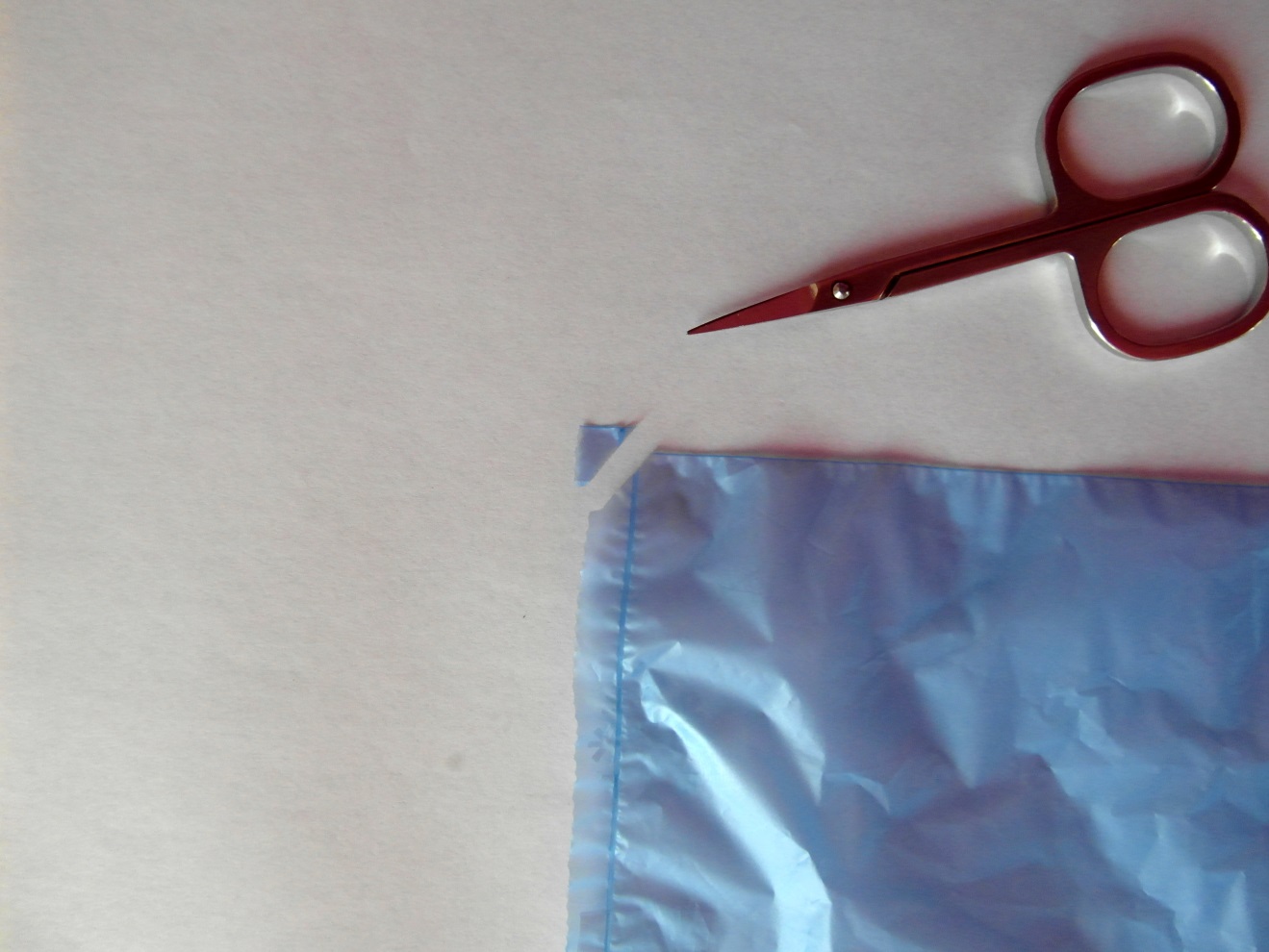 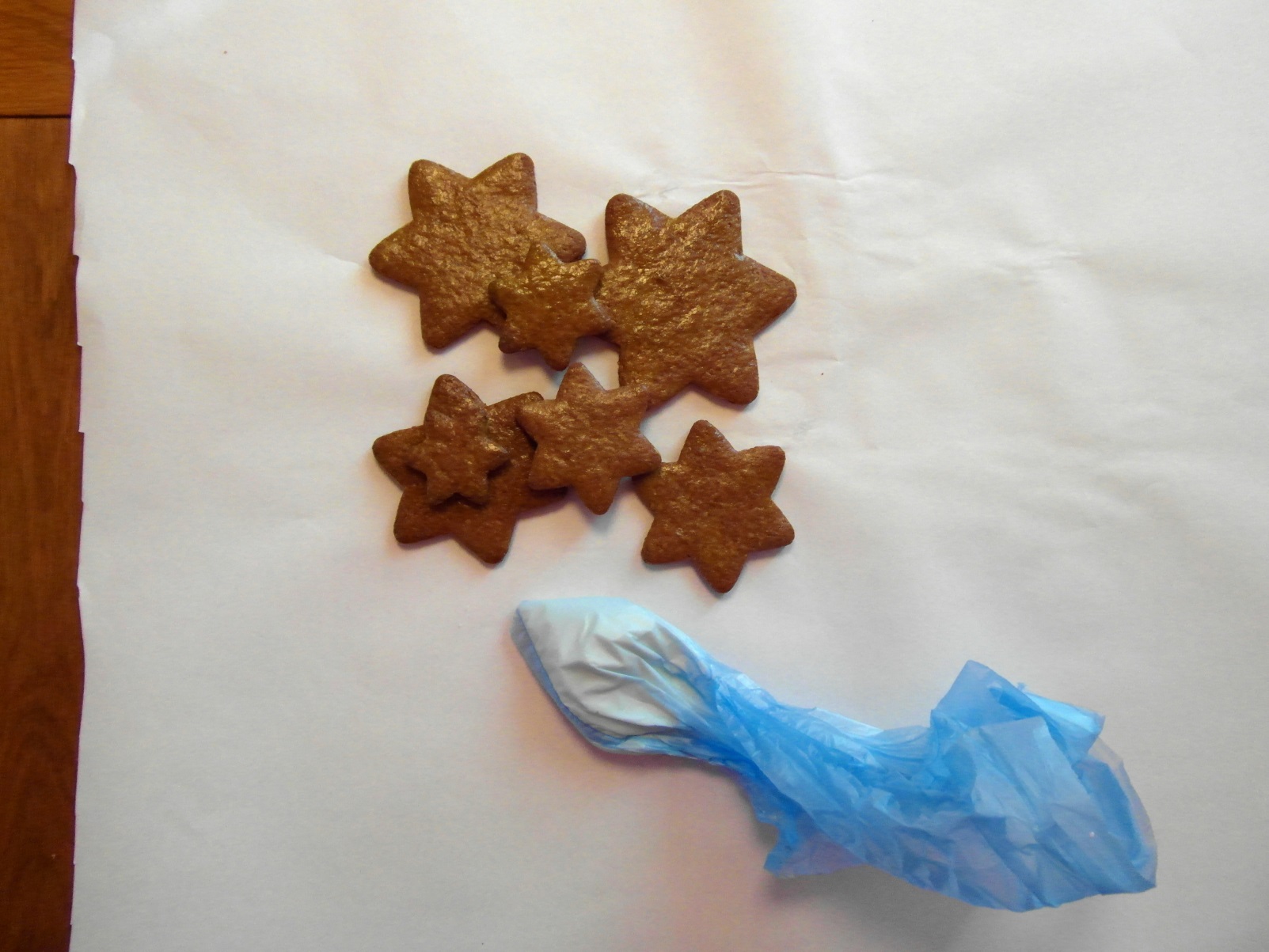 Krok č. 4:
Připravíme si pevný mikrotenový sáček, odstřihneme jeden roh a sáček naplníme bílkem smíchaným s mletým cukrem.
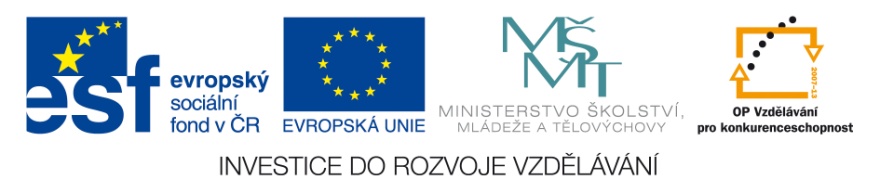 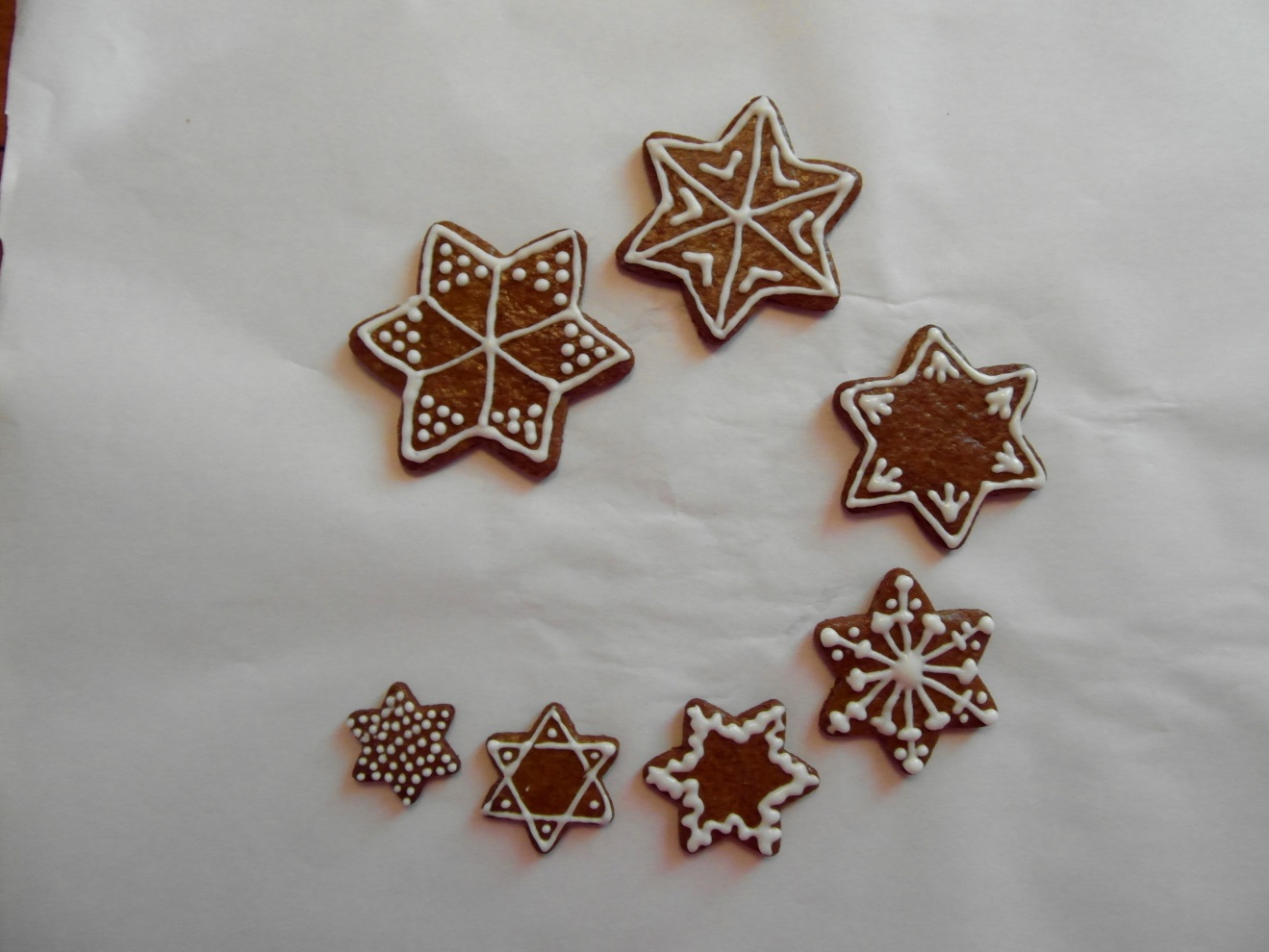 Krok č. 5:
Perníky nazdobíme dle vlastní fantazie. Necháme polevu dobře zaschnout.
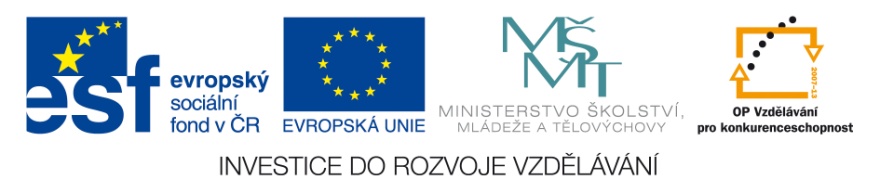 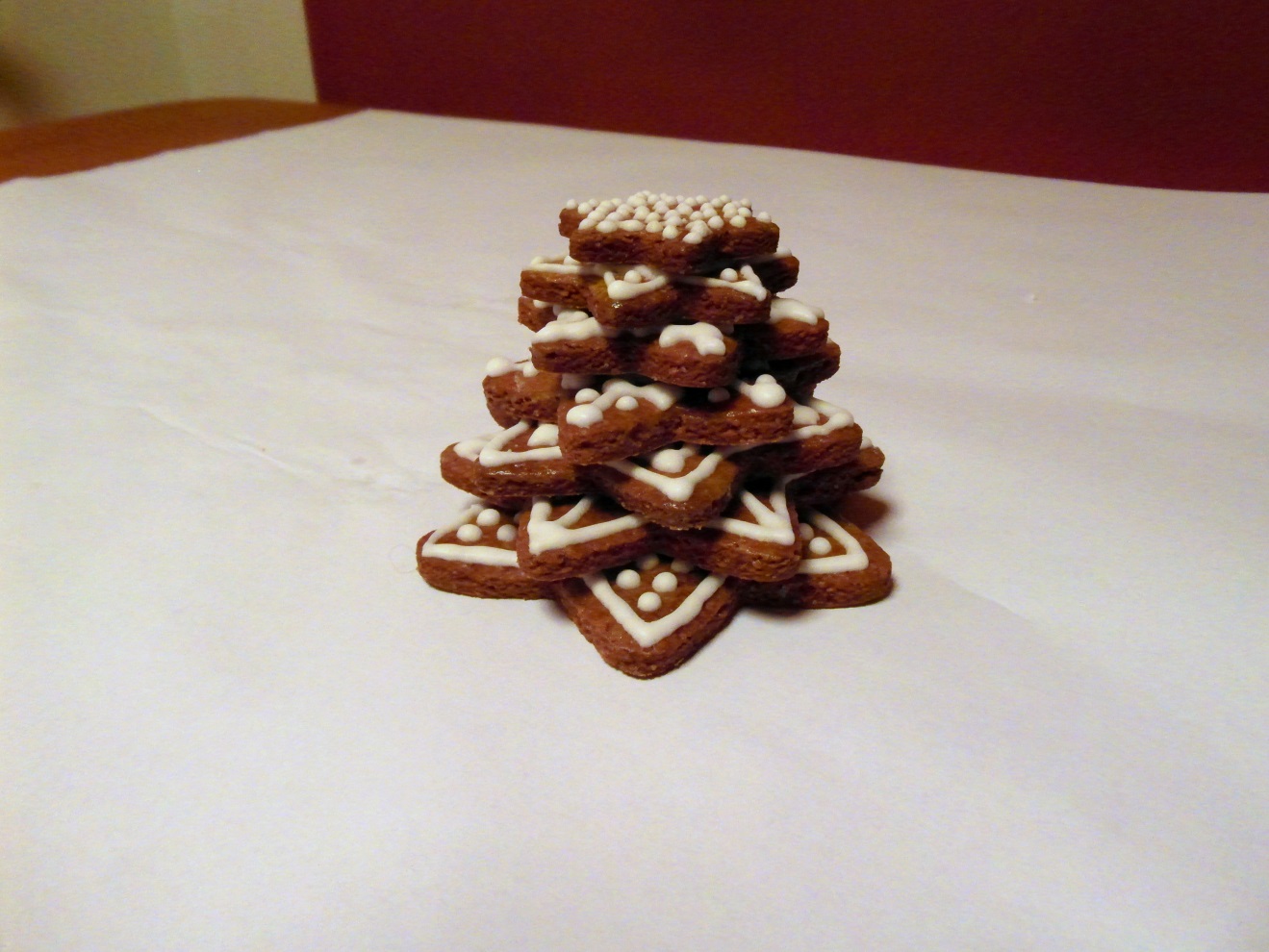 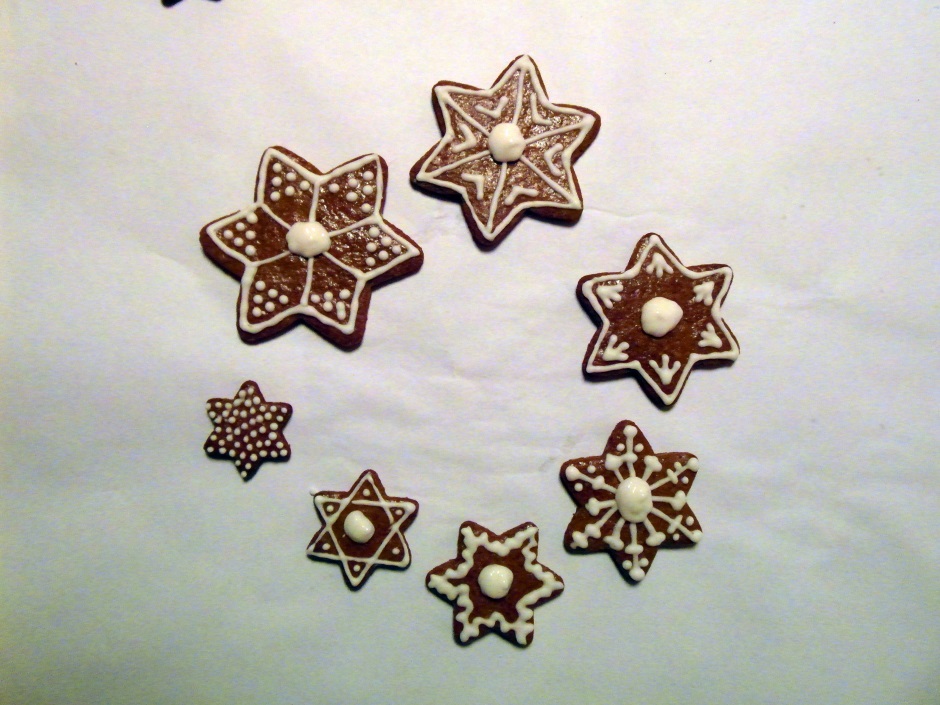 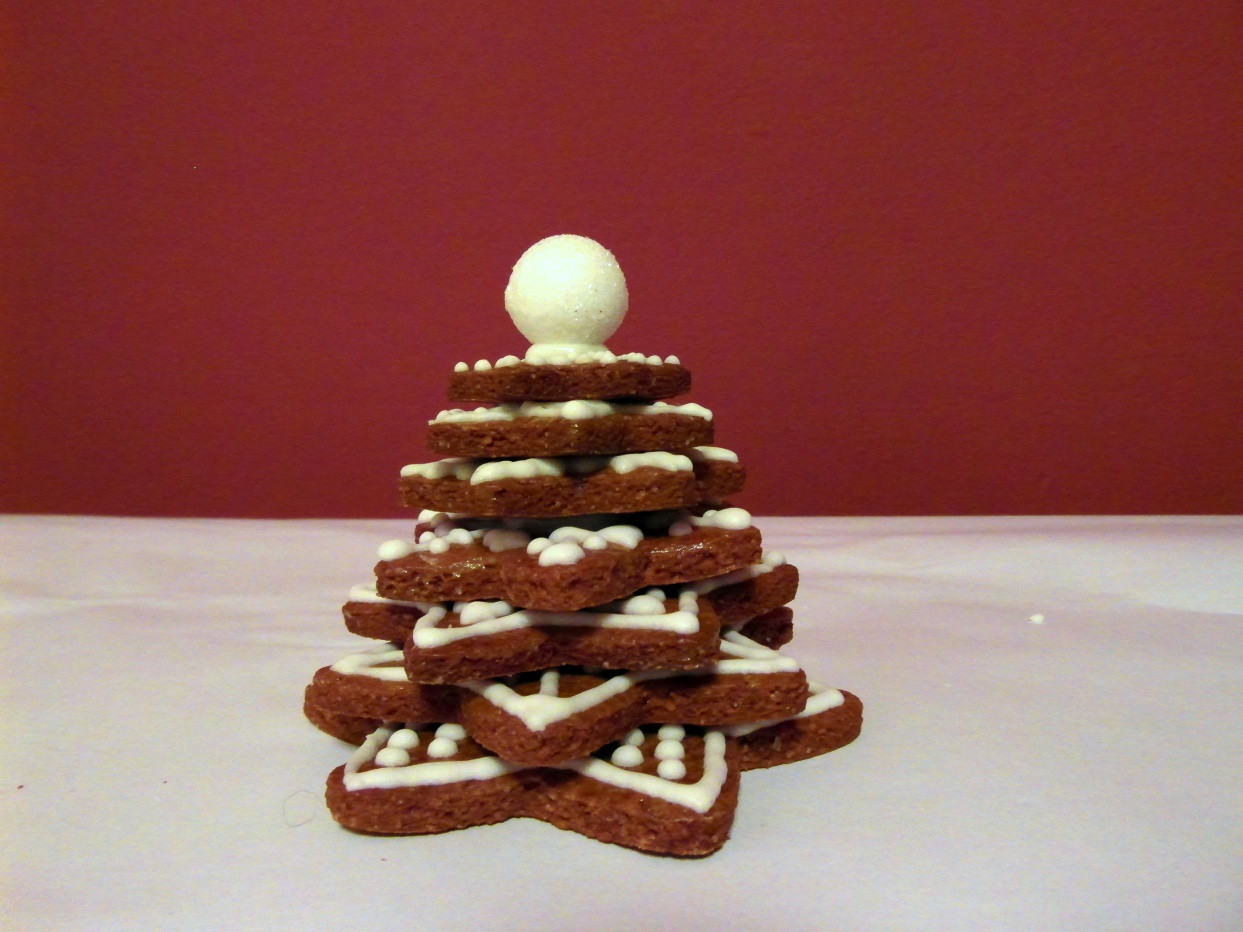 Krok č. 6:
Na střed každé hvězdičky, kromě poslední, naneseme trochu bílkové polevy a slepíme je k sobě. Na poslední hvězdu nalepíme  polystyrenovou kuličku o průmětu 1,5 cm.
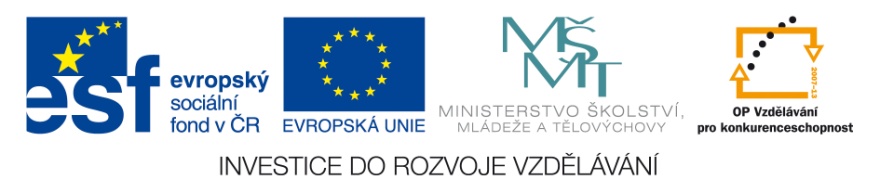 Výsledek
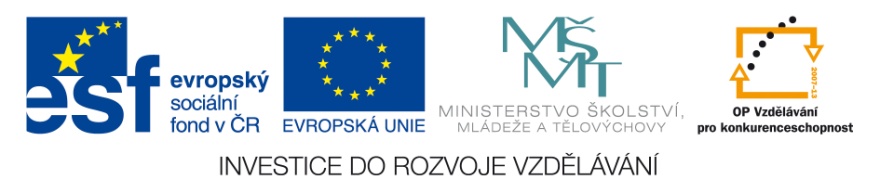 POUŽITÉ ZDROJE
vlastní fotografie